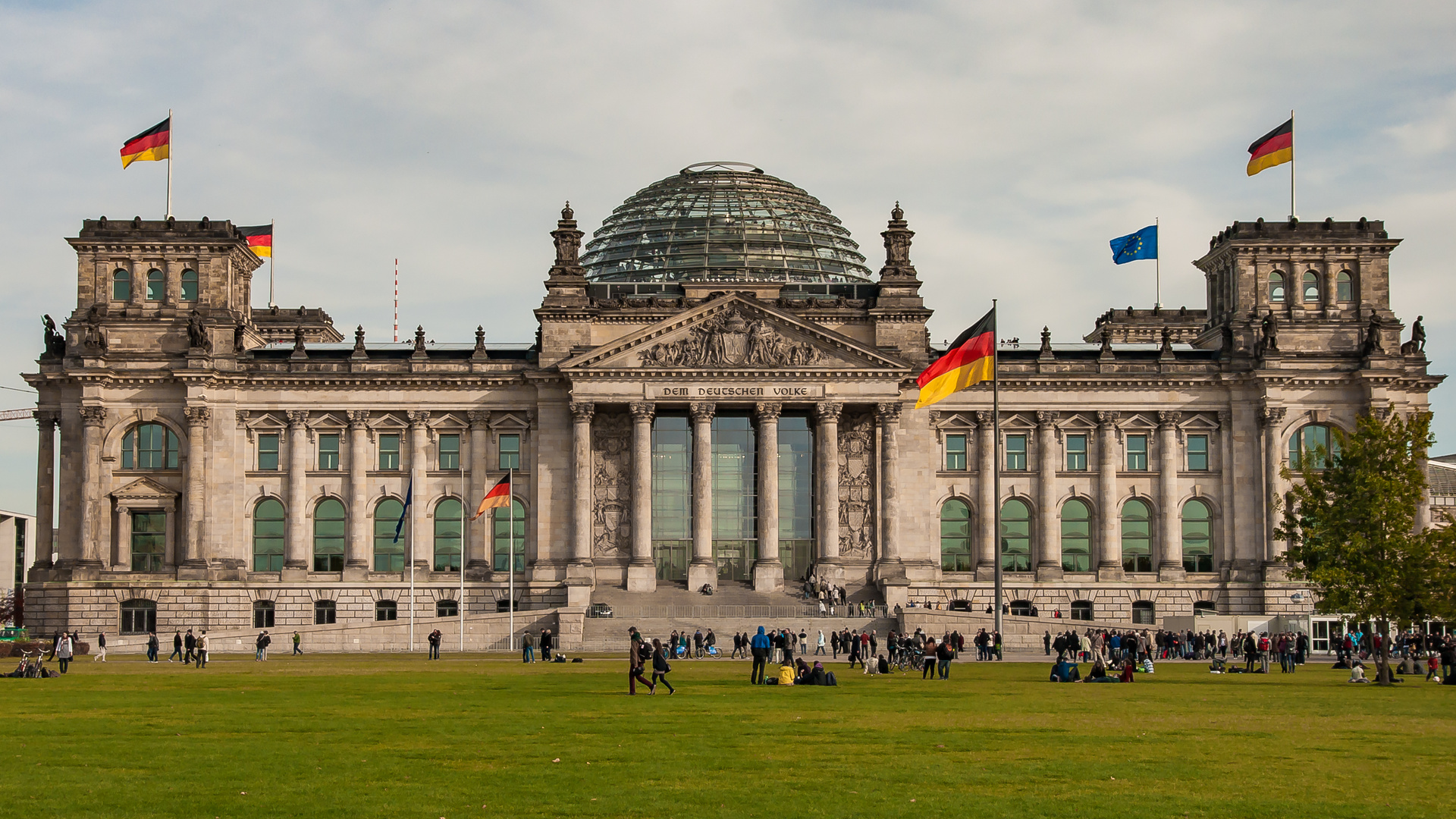 Das parlamentarische Regierungssystem 
Deutschlands
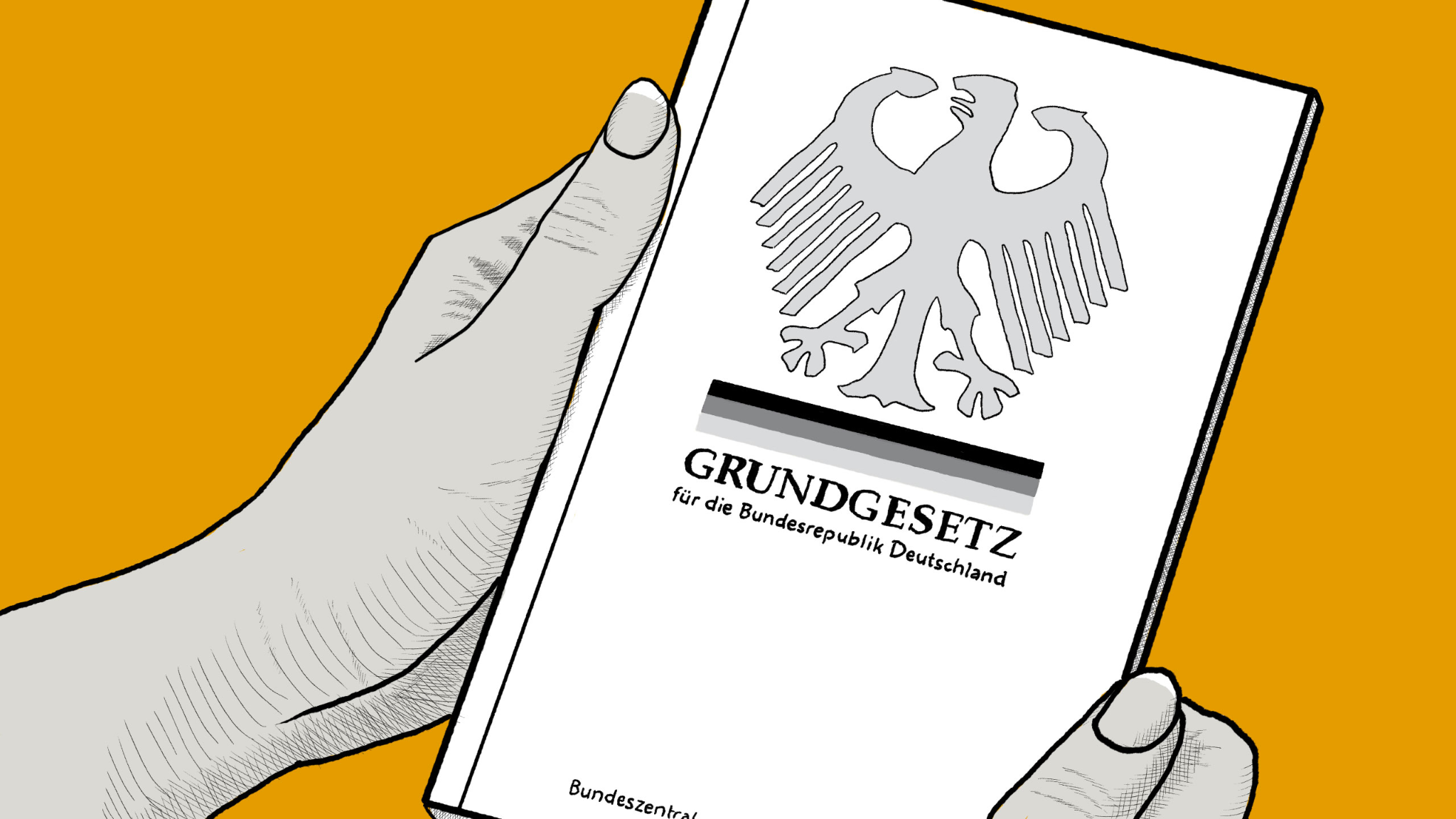 Inhaltsverzeichnis
1- Grundgesetz:

Geschichte
Eigenschaften

2- Regierungssystem:

Bundespräsident
Bundestag und
Bundestagswahl 
Parteien
Bundesregierung

3- Bürgerinitiativen
Grundgesetz: Geschichte
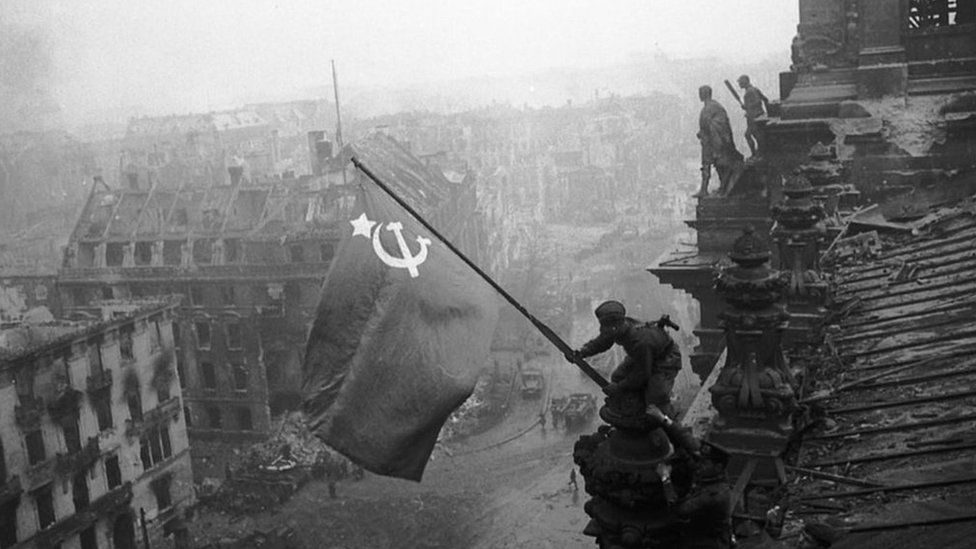 Wie und wozu ist das deutsche Regierungssystem entstanden?
Nach der Nazizeit war Deutschland zerstört.
Ein neuer deutscher Staat war nur im Westen möglich.

Deutschland brauchte eine Regierung,                                                 die Demokratie und Grundrechte schützte.
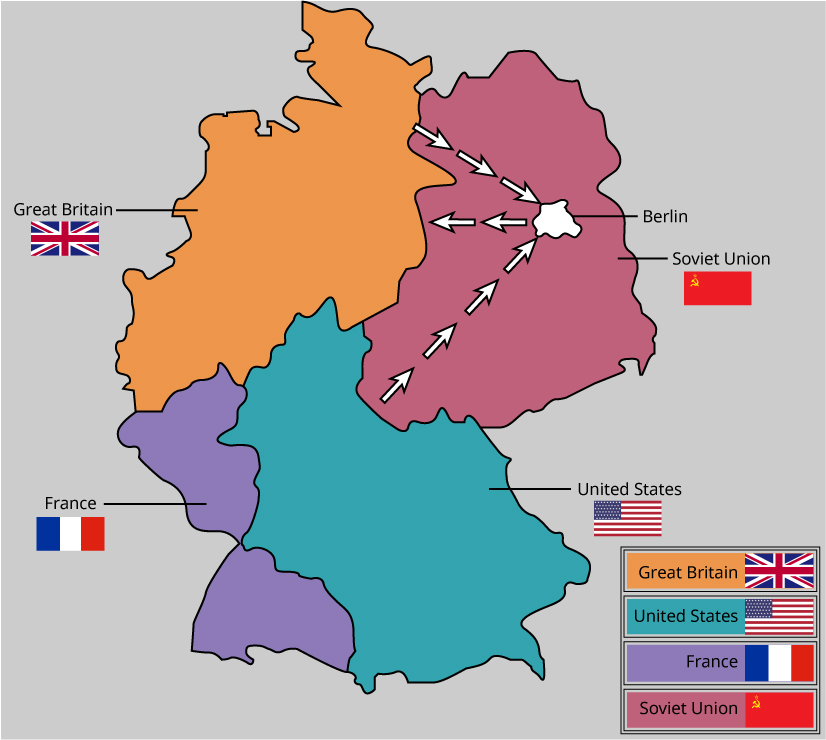 Grundgesetz: Eigenschaften
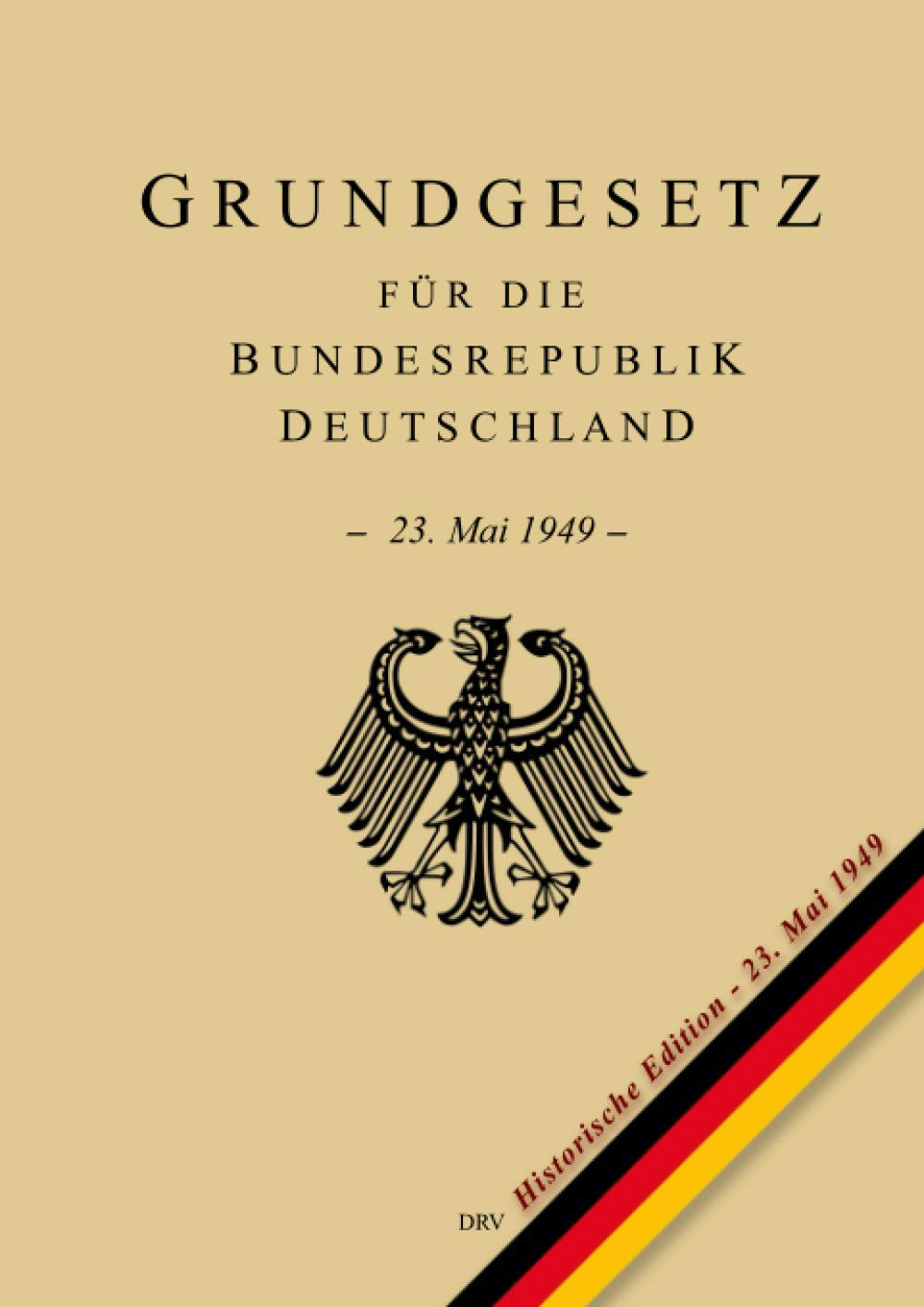 am 23. Mai 1949 verkündet

1. Grund- und Freiheitsrechte; 2. Prinzipien und Organisation
Artikel 1-19 sind Ewigkeitsklauseln

Mit der Wiedervereinigung wurde das Grundgesetz beibehalten.
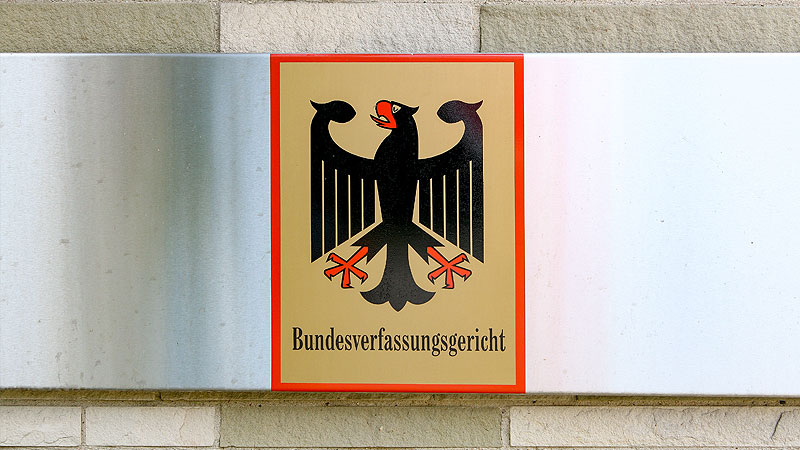 Das Bundesverfassungsgericht (judikative Gewalt) überwacht die Einhaltung des Grundgesetzes.
Bundespräsident
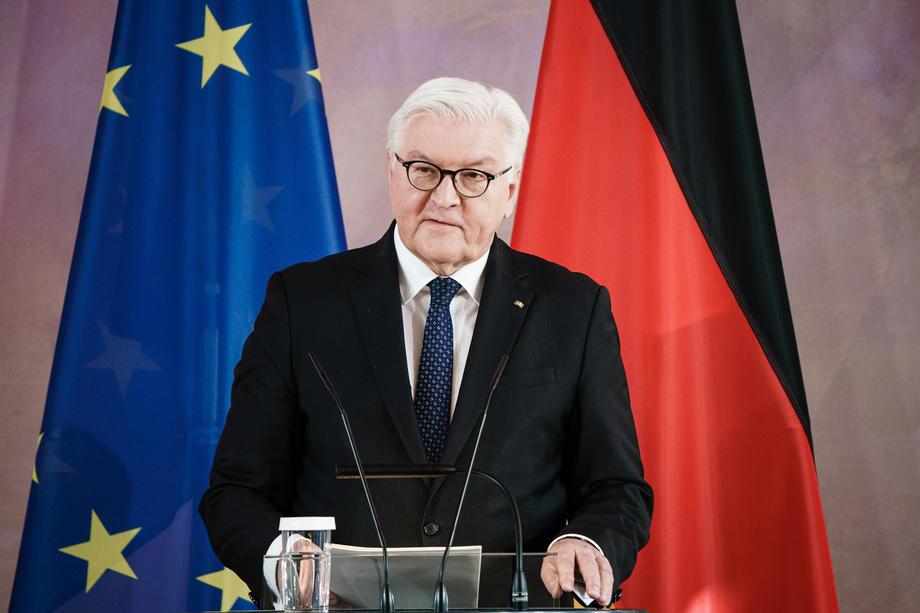 alle 5 Jahre von der Bundesversammlung gewählt

überparteilicher Vermittler 

keine Entscheidungsgewalt
Frank-Walter Steinmeier
Bundestag
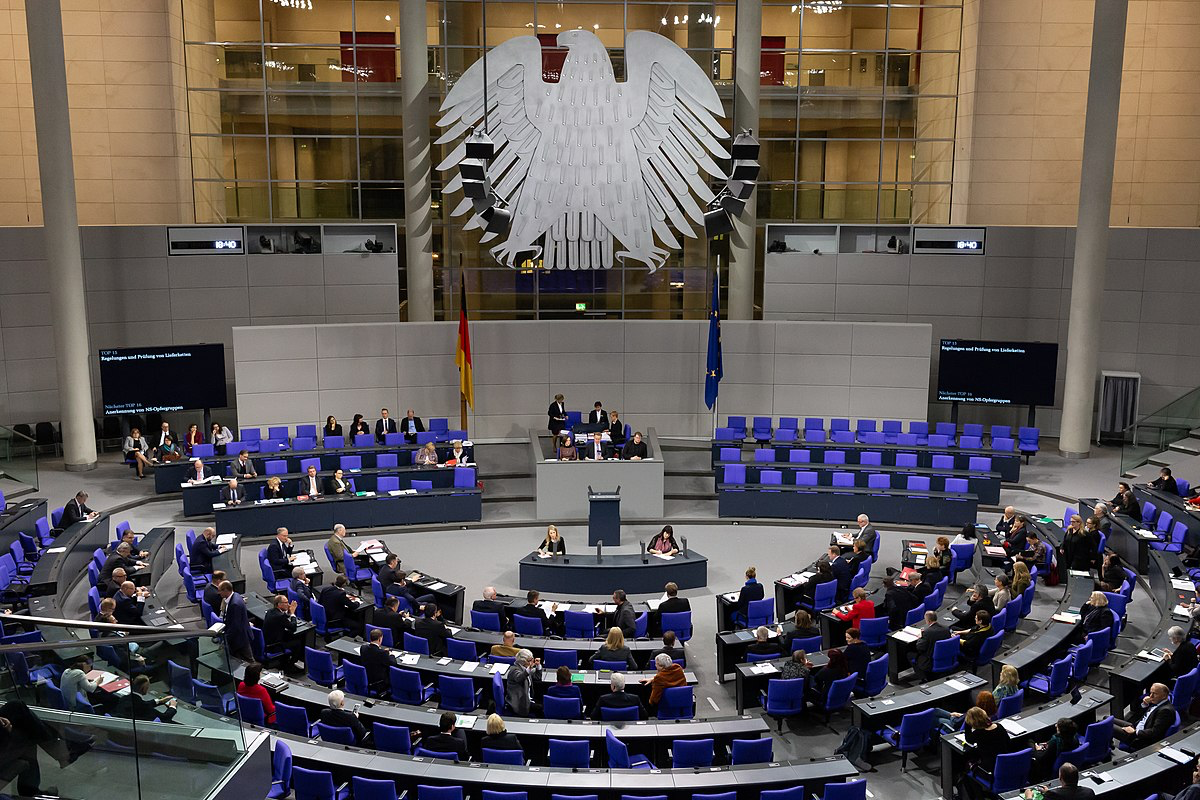 Vertretung des Volkes
Gesetzgebung
Der Bundestag muss die Arbeit der Regierung kontrollieren.
Festlegung des Haushaltsplans
Der Reichstag
Bundestagswahl
alle vier Jahre Bundestagswahl
zwei Stimmen: personalisiertes Verhältniswahlsytem
Zweitstimme


bestimmt prozentual, wie stark die Partei vertreten ist
Erststimme

ein Direktmandat pro Wahlkreis (250000 Bewohner)
Parteien
Nach der Wiedervereinigung (3. Oktober 1990) haben sich die Parteien neu geordnet. 

                   CDU/CSU: „Union”→ regierte während der Wiedervereinigung
                            SPD: älteste Partei (Partei der Arbeiter für bessere Löhne)
                            DIE LINKE: schwankende Entwicklung
                            BÜNDNIS 90/Die Grünen: entstanden aus Umweltbewegungen
                            AfD: geboren als „Anti-Euro-Partei”, rechtspopulistisch
                            FDP: liberal, Mitte-rechts
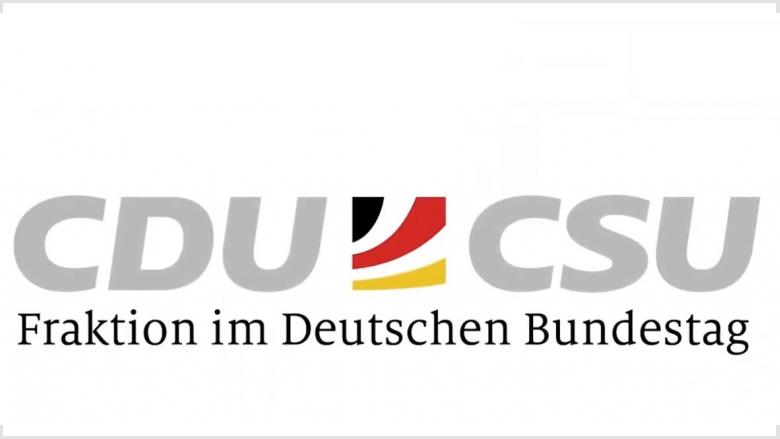 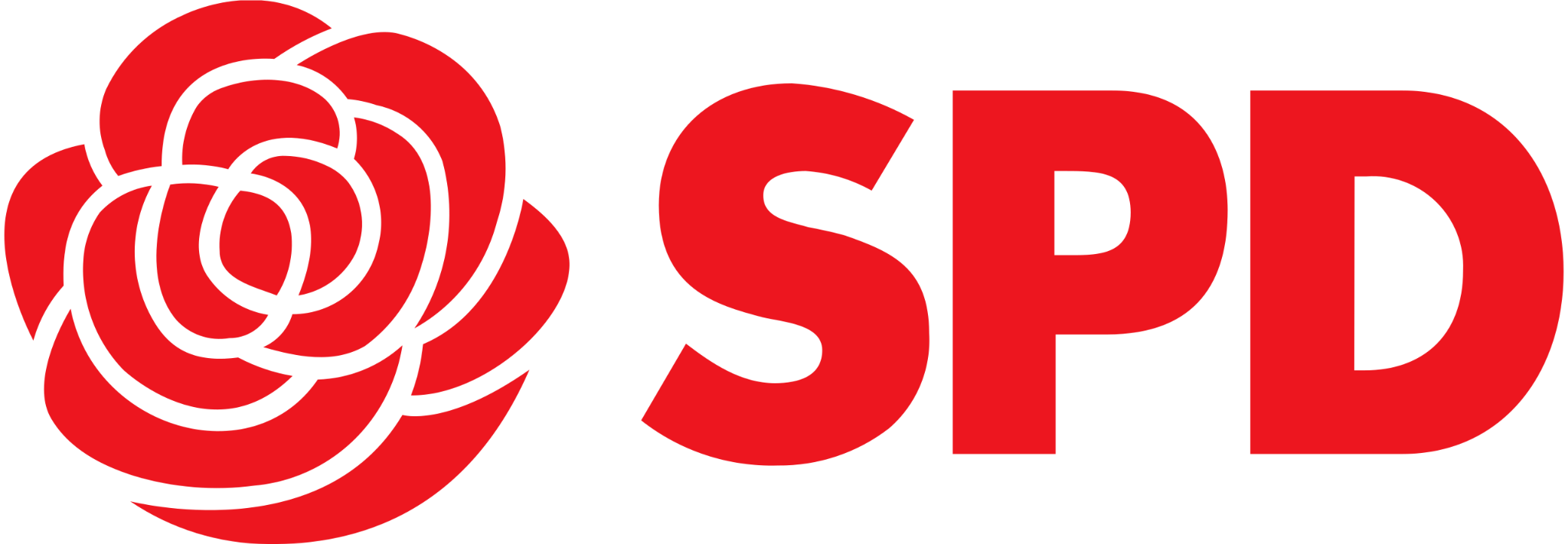 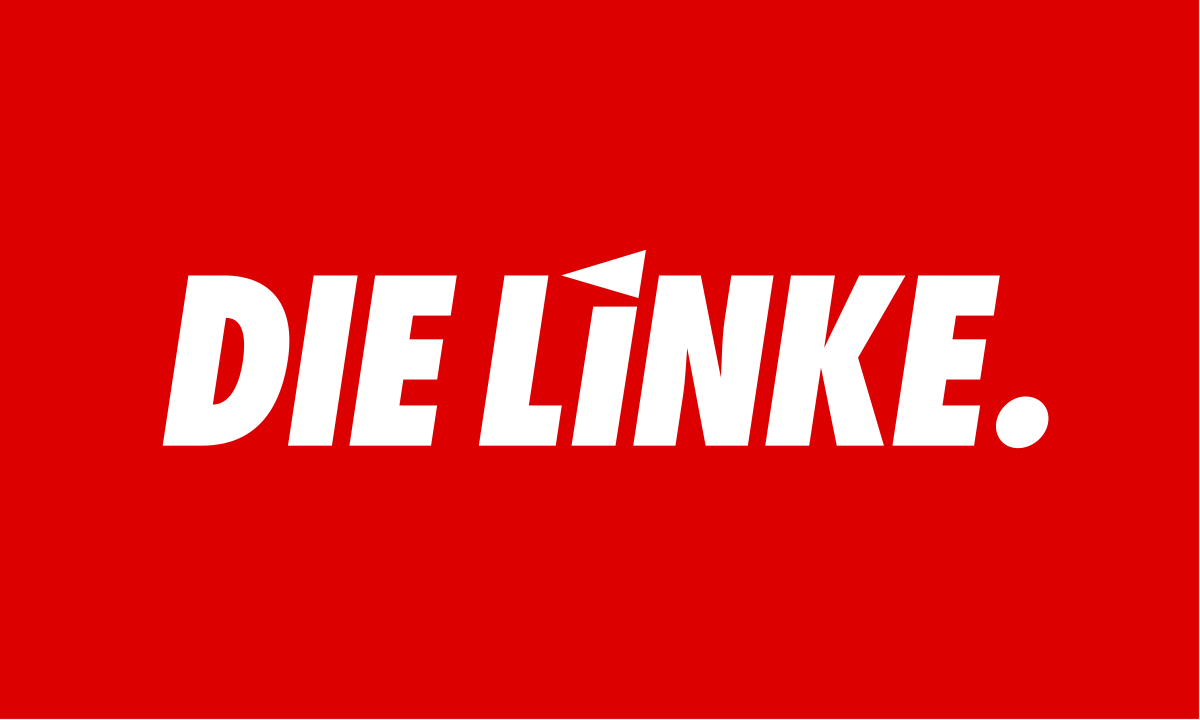 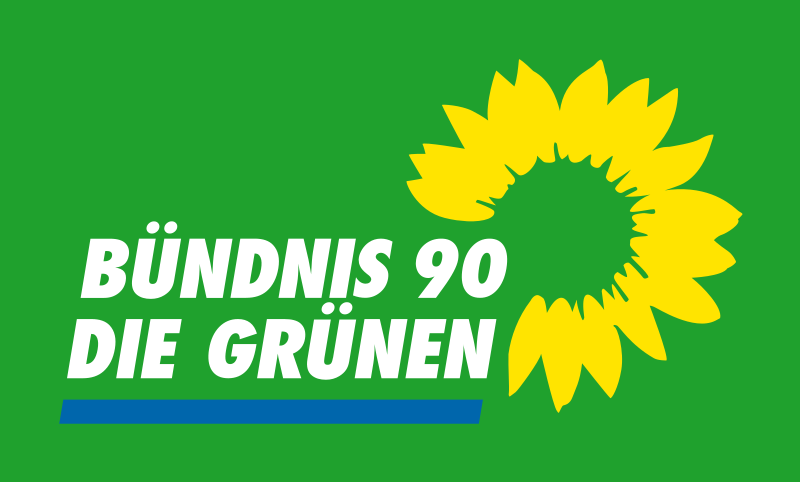 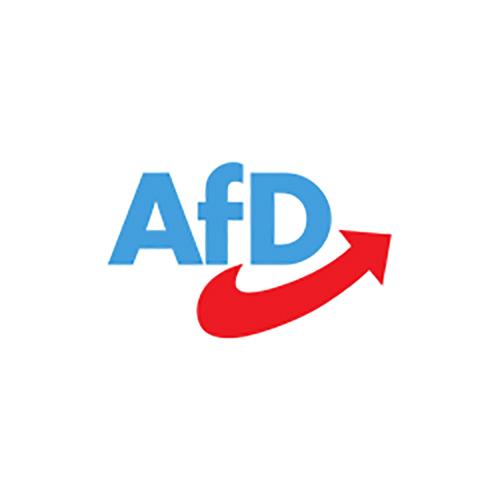 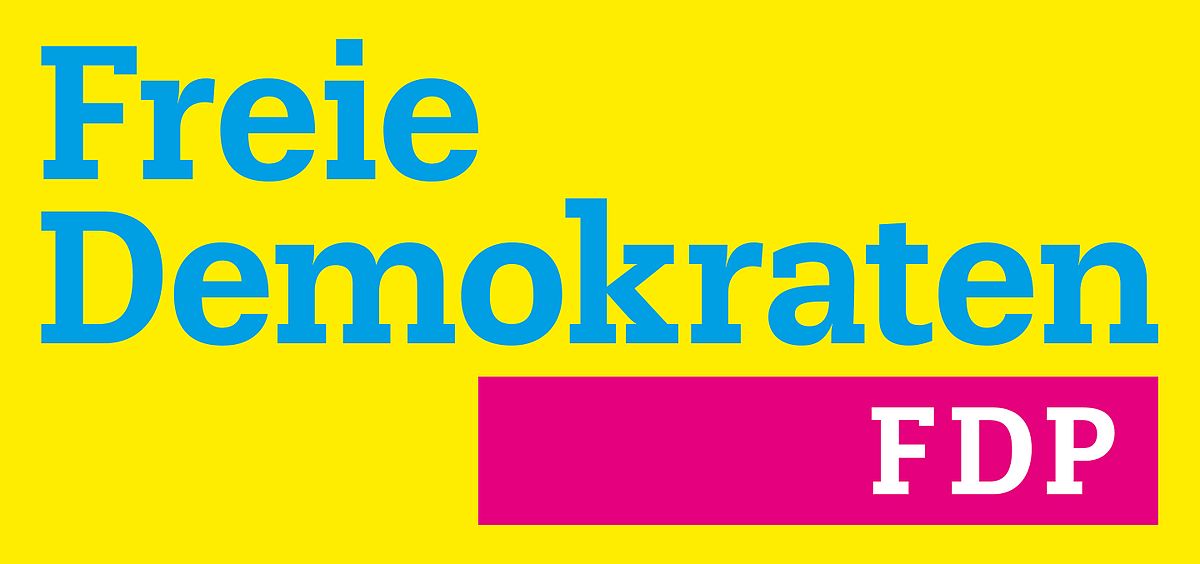 der 20. Bundestag (26. September 2021)
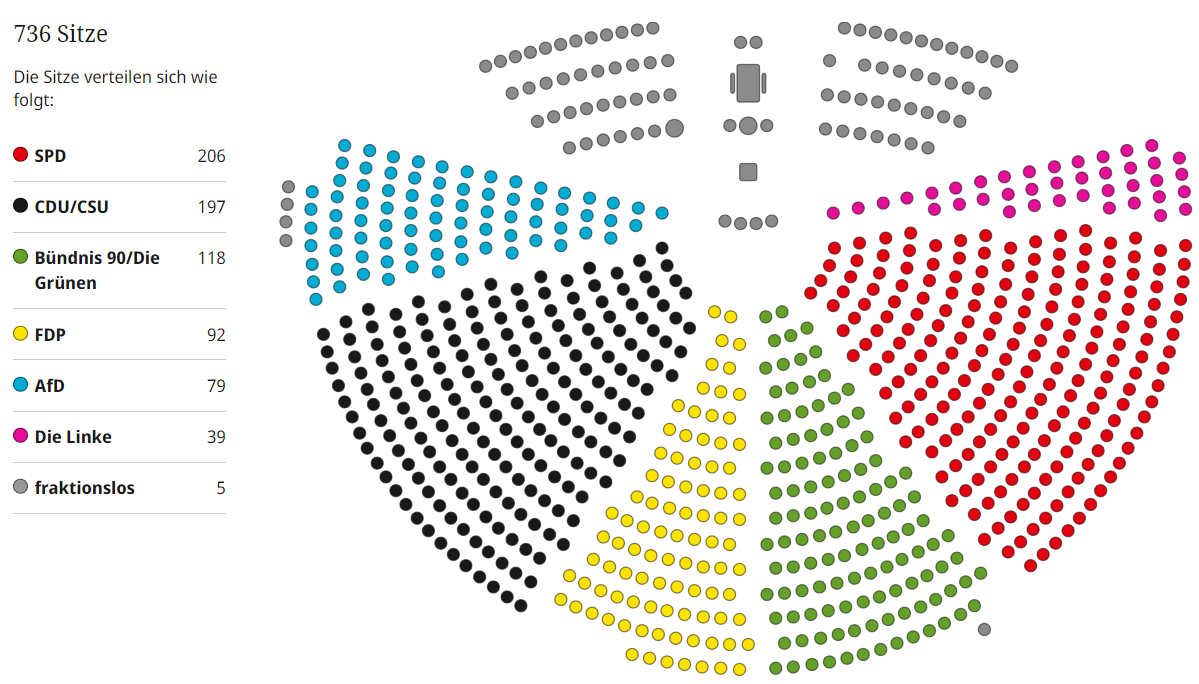 Bundestagswahlergebnisse seit 1949 - Zweitstimmen
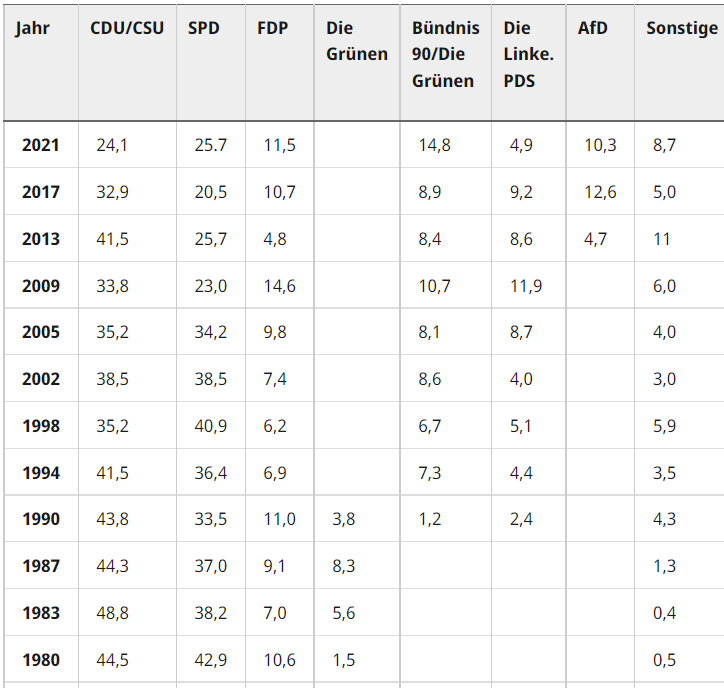 Bundesregierung
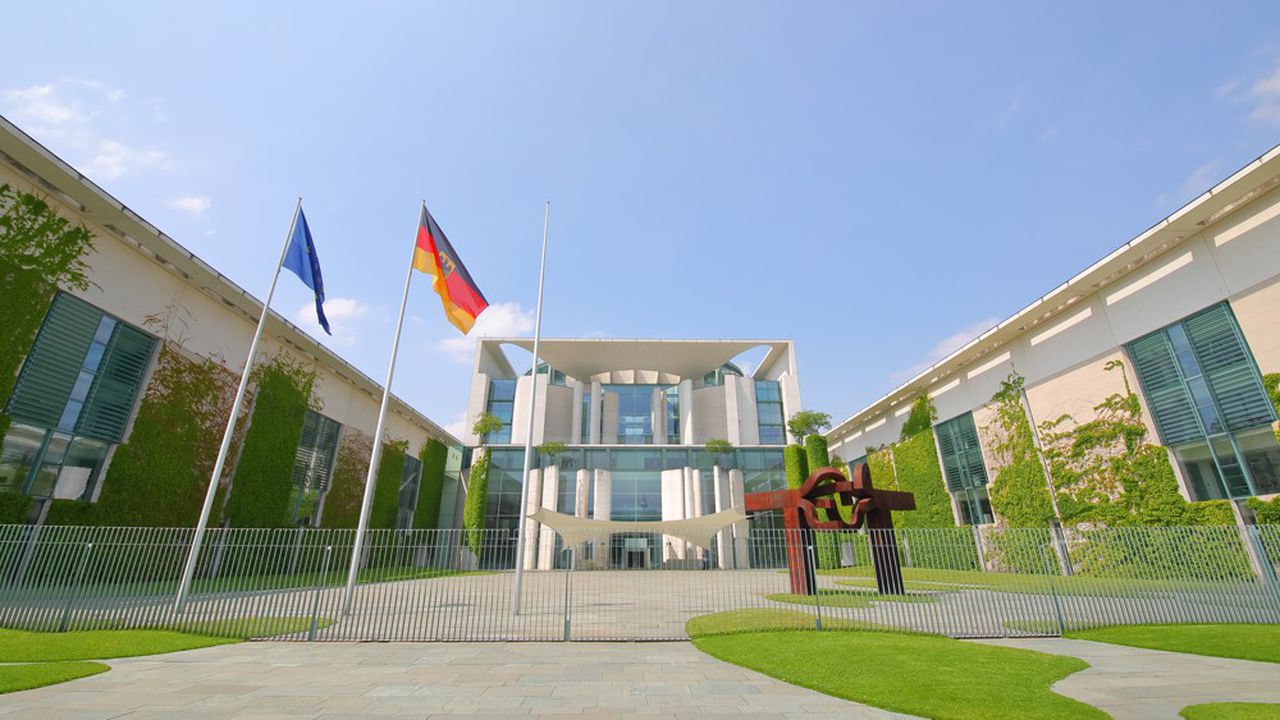 Bundeskanzler und Bundesminister

Exekutivgewalt auf Bundesebene
Das Bundeskanzleramt in Berlin
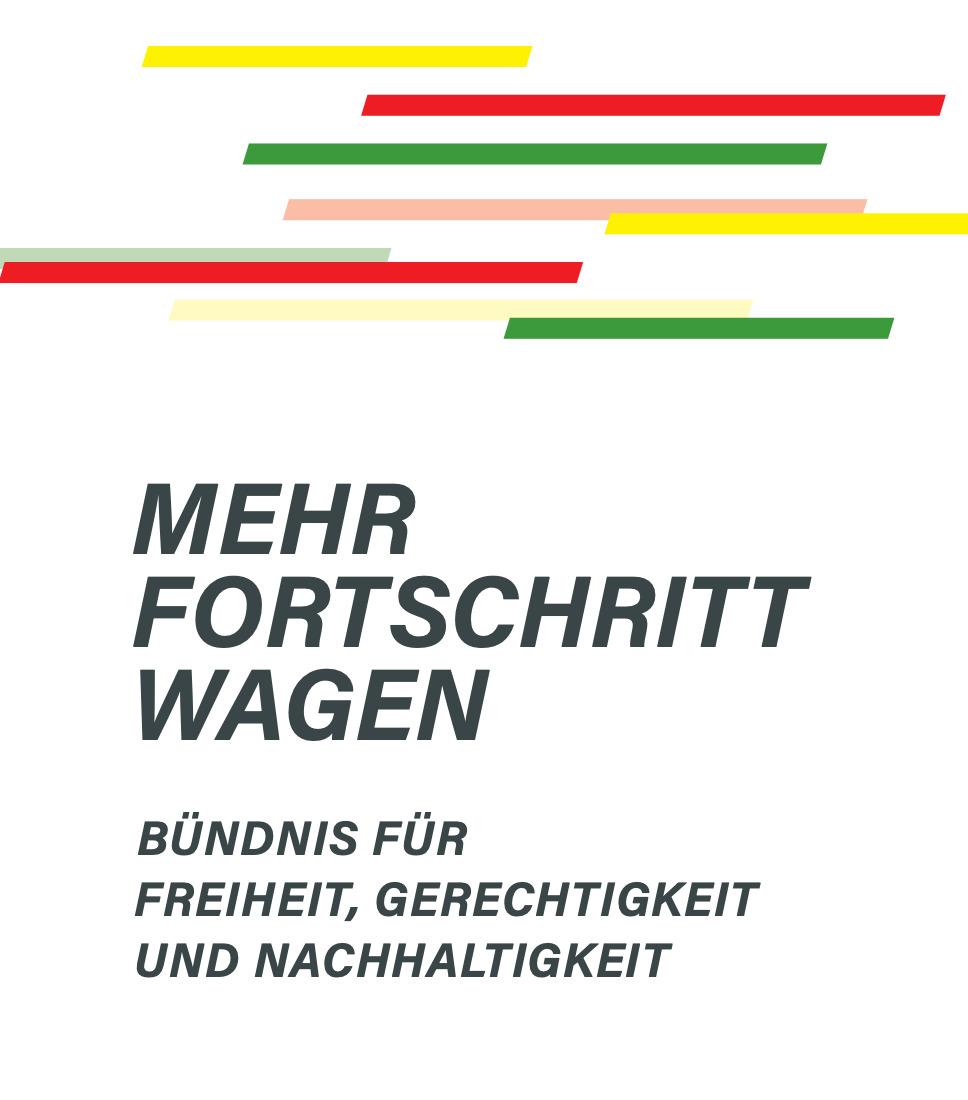 Das heutige Bundeskabinett:
Koalition aus SPD, Grünen und FDP
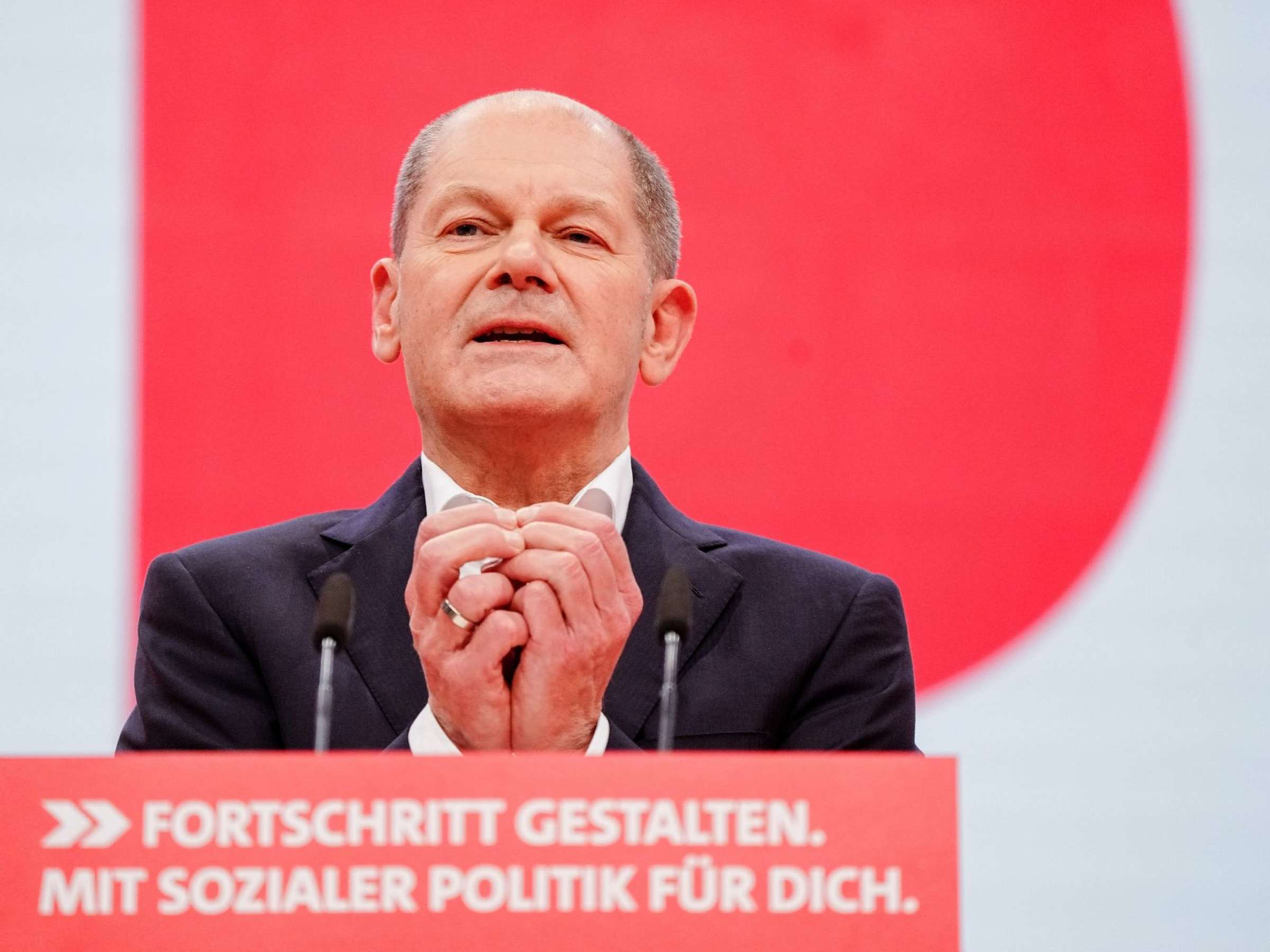 Bürgerinitiativen
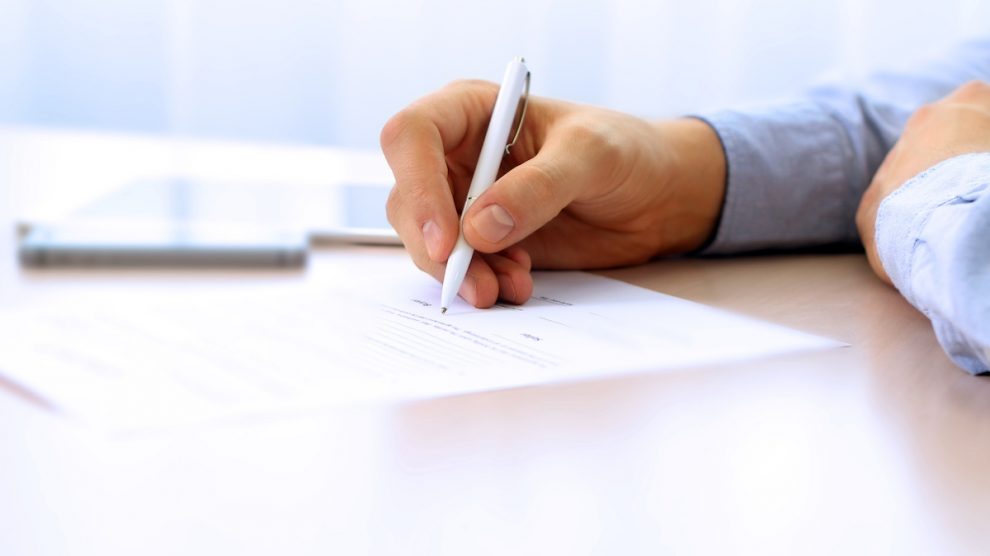 Volksentscheid

Volksbegehren
Unterschriftenlisten


Bürgerversammlungen


Demonstrationen
Volksabstimmungen
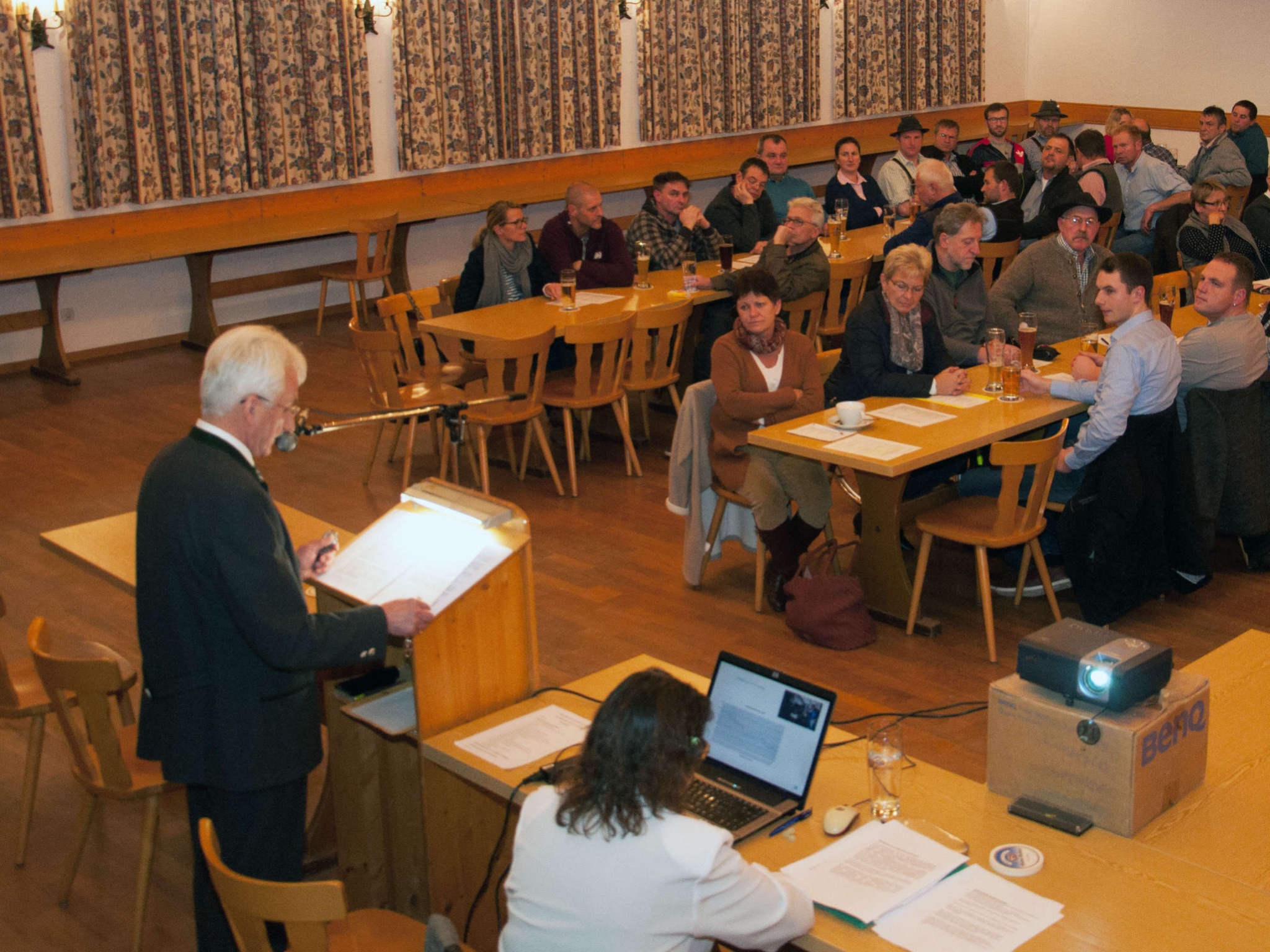 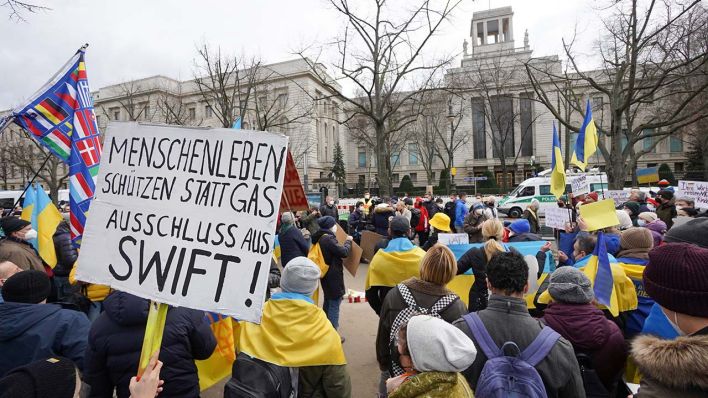 Danke für die Aufmerksamkeit!
Eine Arbeit von De Faveri Matilde und Jereghi Mihaela
Und jetzt seid ihr dran!